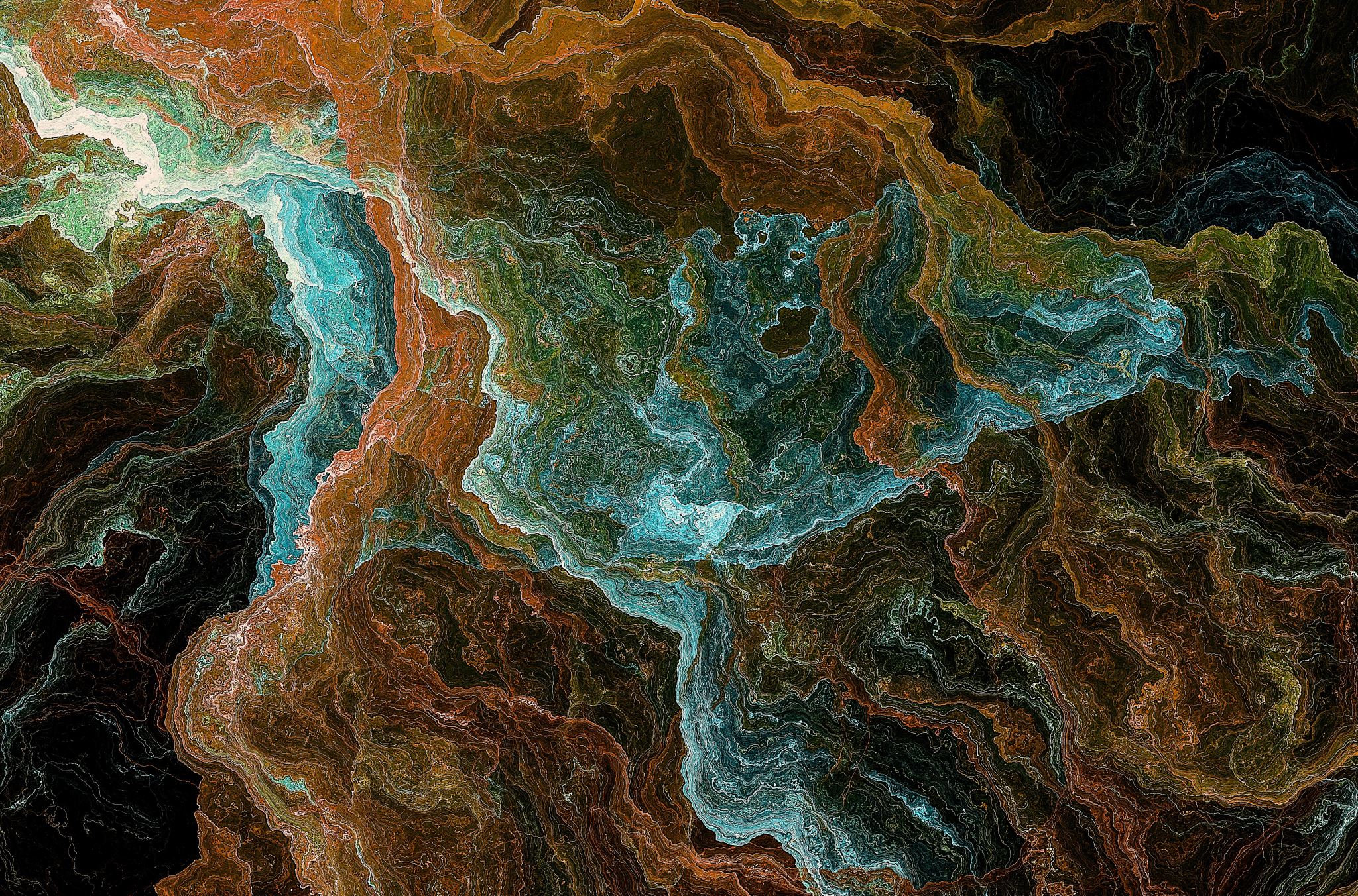 Tekoäly ja työelämä
YKN Hämeenlinna 9.11.2023
Aija Laine
aija.laine@hel.fi
0406503238
Valtakunnalliset kehittämispalvelut 
Helsingin kaupunginkirjasto
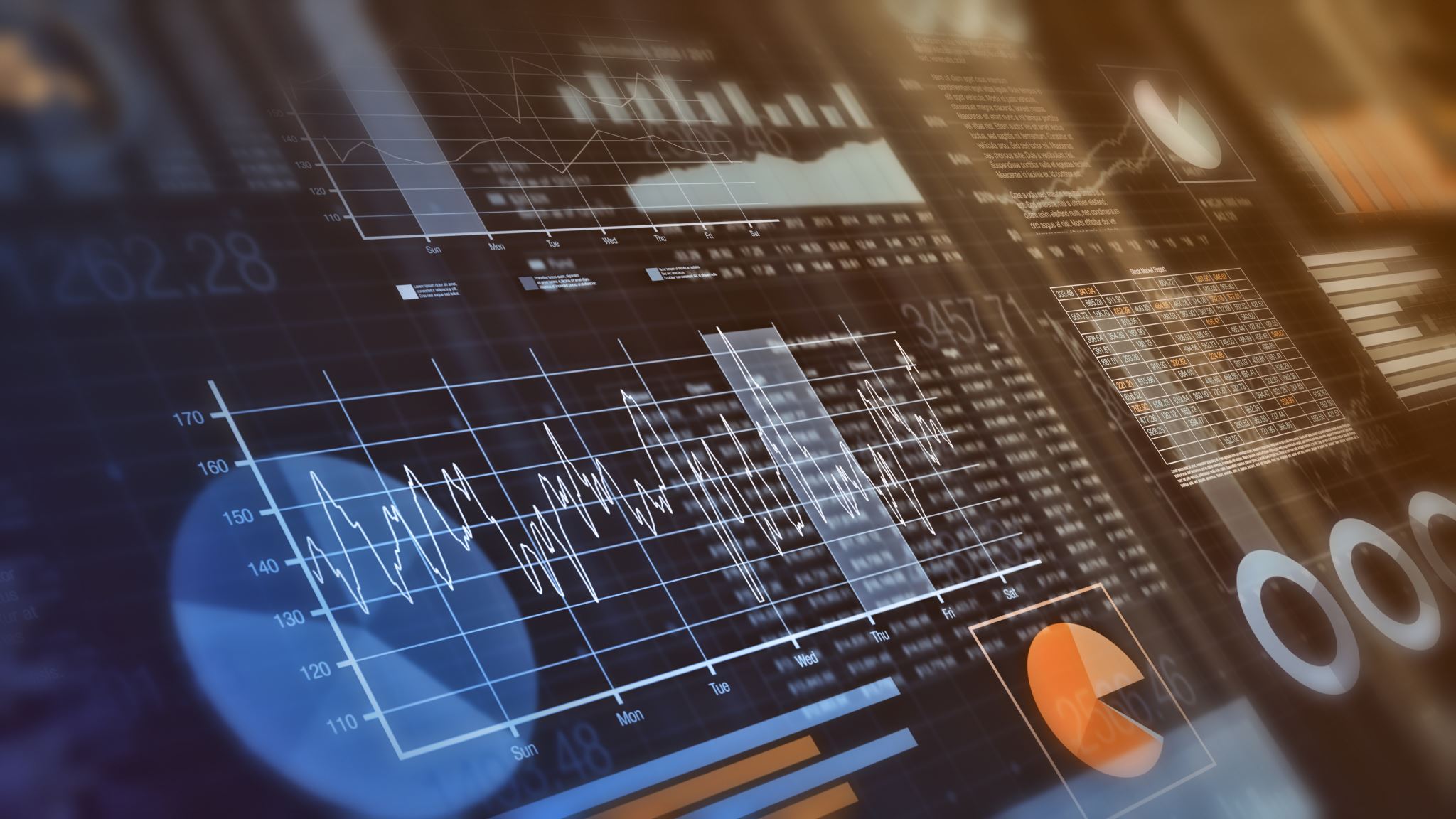 Tekoäly osana työtä
Work activities with high exposure to AI 	

Getting information 	
Monitoring processes, materials, or surroundings 	
Processing information 	
Evaluating information to determine compliance with standards 	
Analyzing data or information 	
Making decisions and solving problems 	
Thinking creatively 	
Scheduling work and activities 	
Controlling machines and processes 	
Operating vehicles, mechanized devices, or equipment 	
Working with computers 	
Drafting, laying out, and specifying technical devices, parts, and equipment 	
Documenting/recording information 	
Performing for or working directly with the public 	
Performing administrative activities 	
Monitoring and controlling resources 
	
Source: Pew Research Center analysis of O*NET (Version 27.3).,“Which U.S. Workers Are More Exposed to AI on Their Jobs?” July, 2023	



PEW RESEARCH CENTER : “Which U.S. Workers Are More Exposed to AI on Their Jobs?”
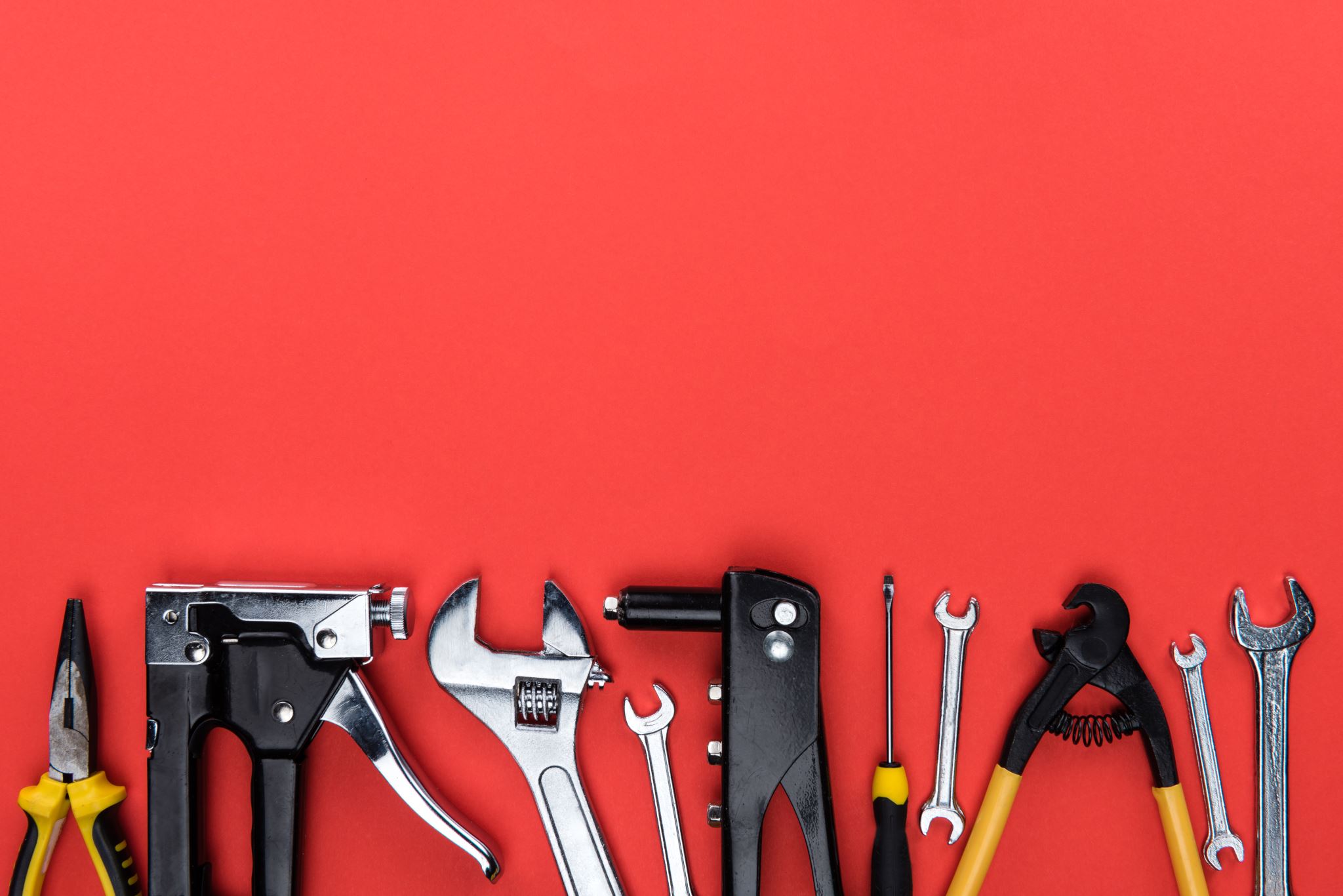 Tekoäly osana työtä
Work activities with low exposure to AI 
	
Performing general physical activities 	
Handling and moving objects 	
Repairing and maintaining mechanical equipment 	
Repairing and maintaining electronic equipment 	
Establishing and maintaining interpersonal relationships 	
Assisting and caring for others 	
Resolving conflicts and negotiating with others 	
Developing and building teams 	
Coaching and developing others 	

Source: Pew Research Center analysis of O*NET (Version 27.3).,“Which U.S. Workers Are More Exposed to AI on Their Jobs?” July, 2023
Ammatit: 20 occupations most likely to have high exposure to AI
Architectural and civil drafters 	
Billing and posting clerks 	
Biological technicians 	
Bookkeeping, accounting and auditing clerks 
Commercial and industrial designers 
Computer hardware engineers 	
Court reporters and simultaneous captioners 
Credit analysts 	
Data entry keyers 	
Judicial law clerks
Loan interviewers and clerks 	
Medical transcriptionists 	
Other drafters 	
Paralegals and legal assistants 	
Payroll and timekeeping clerks 	
Production, planning and expediting clerks 	
Proofreaders and copy markers 	
Switchboard operators, including answering service 	
Tax preparers 	
Title examiners, abstractors and searchers







Source: Pew Research Center analysis of O*NET (Version 27.3).,“Which U.S. Workers Are More Exposed to AI on Their Jobs?” July, 2023
Barbers 	
Child care workers 	
Dishwashers 	
Elevator and escalator installers and repairers 	
Fence erectors 	
Firefighters 	
Gambling services workers 	
Helpers – installation, maintenance and repair workers
Janitors and building cleaners 	
Landscaping and groundskeeping workers 	
Laundry and dry-cleaning workers
Ammatit: 20 occupations most likely to have low exposure to AI
Maids and housekeeping cleaners 
Nursing assistants 	
Orderlies and psychiatric aides 
Passenger attendants 	
Personal care aides 	
Pipelayers 	
Pressers, textile, garment and related materials 	
Sawing machine setters, operators and tenders, wood 	
Skin care specialists 


Source: Pew Research Center analysis of O*NET (Version 27.3).,“Which U.S. Workers Are More Exposed to AI on Their Jobs?” July, 2023
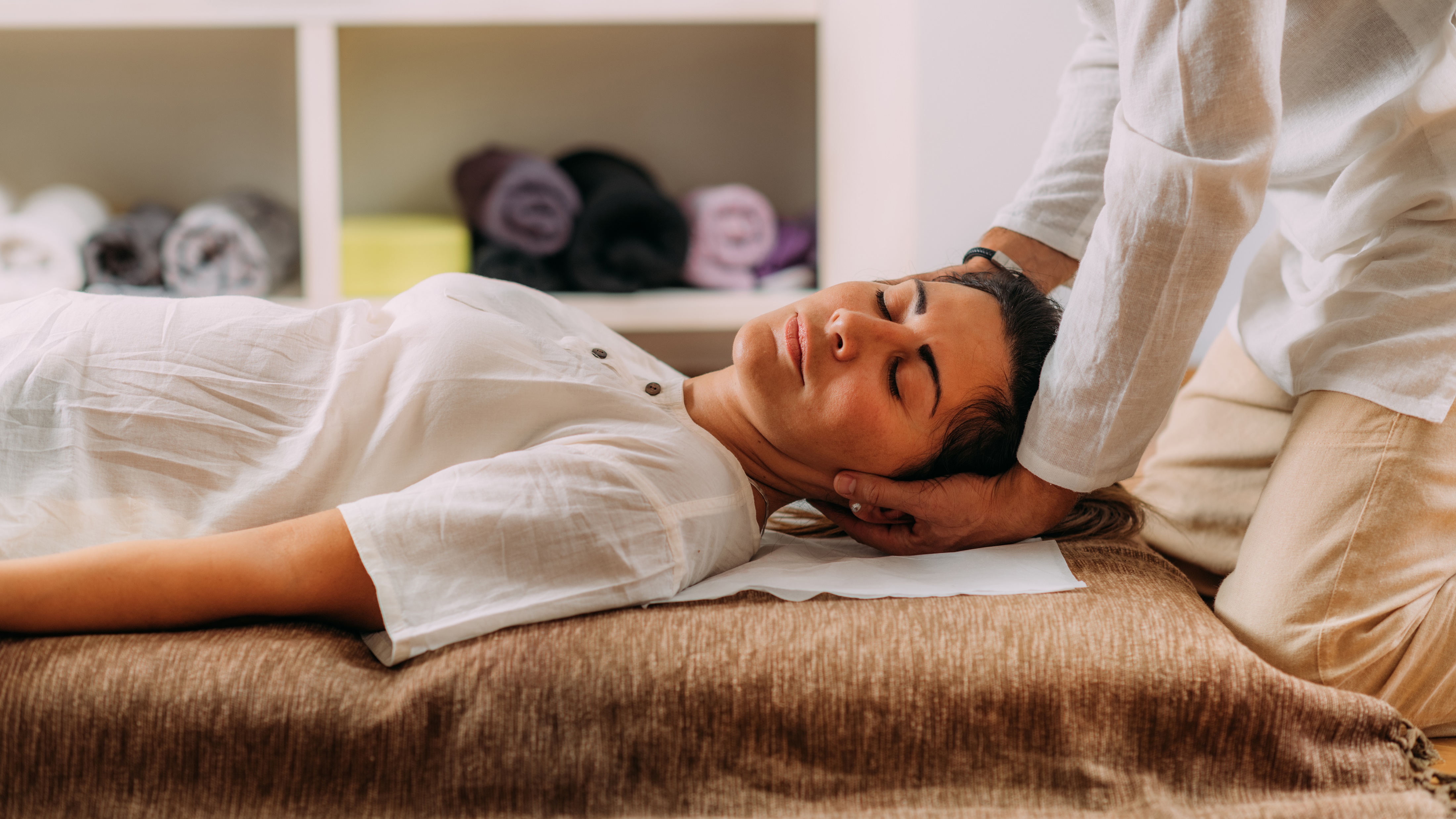 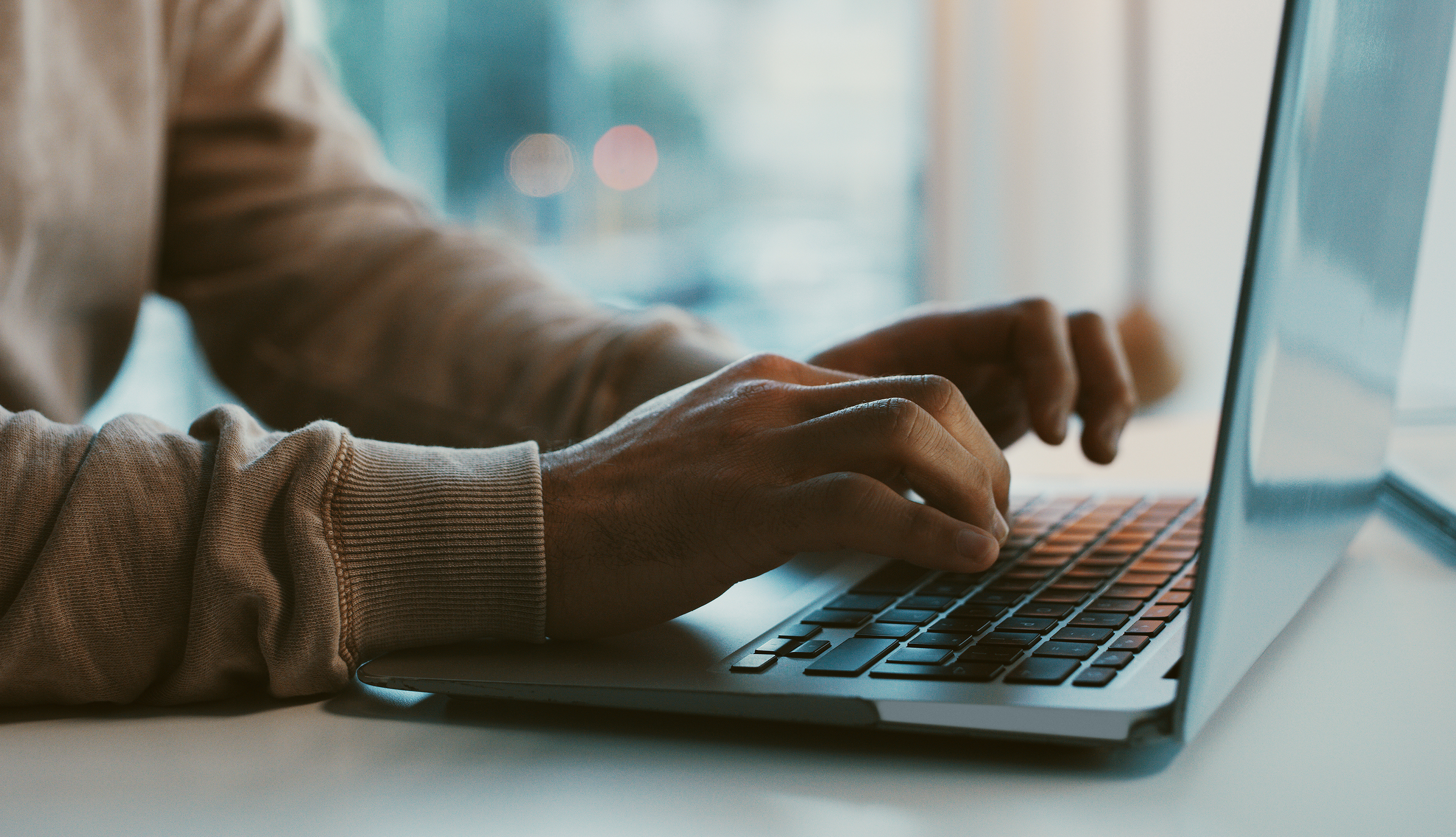 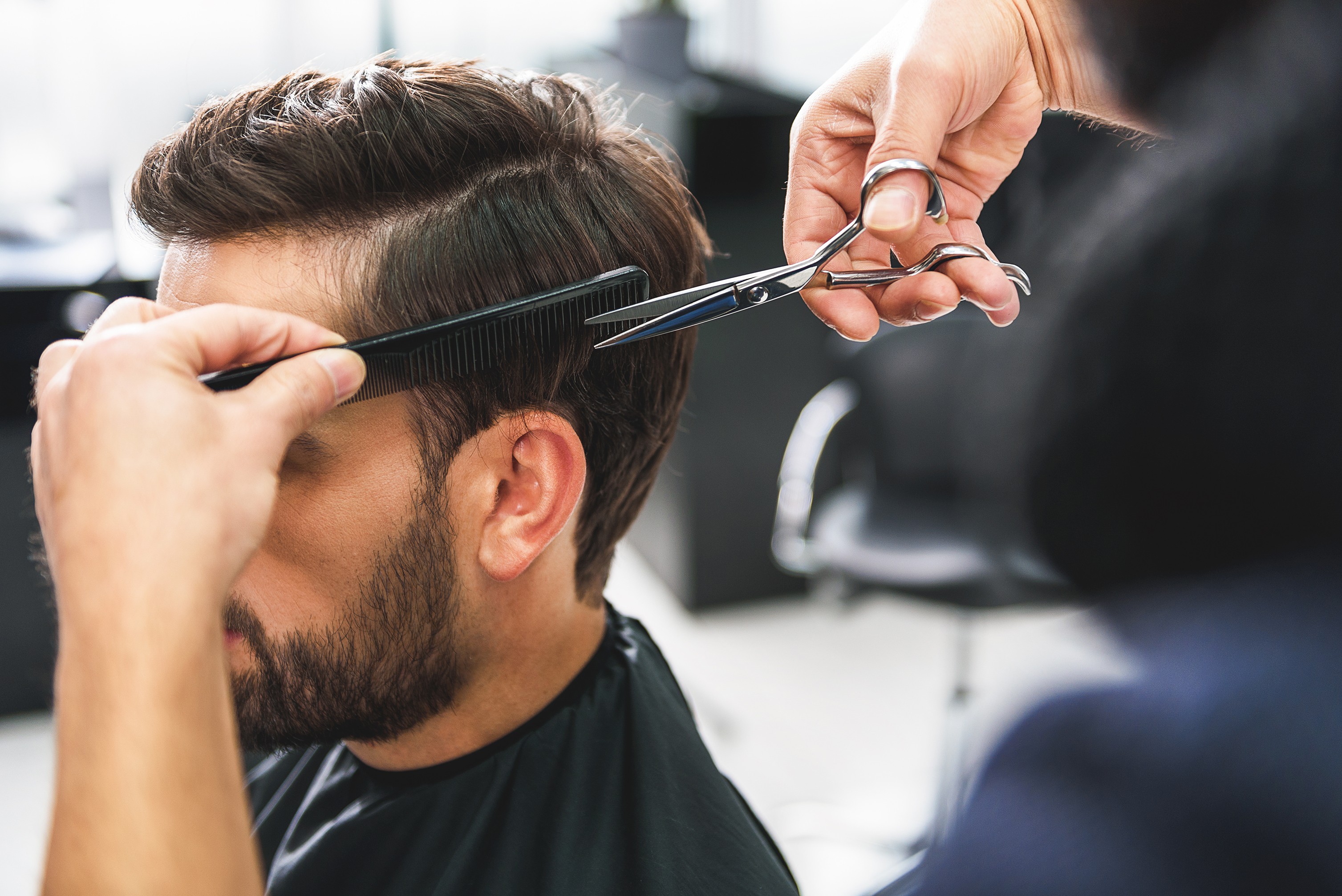 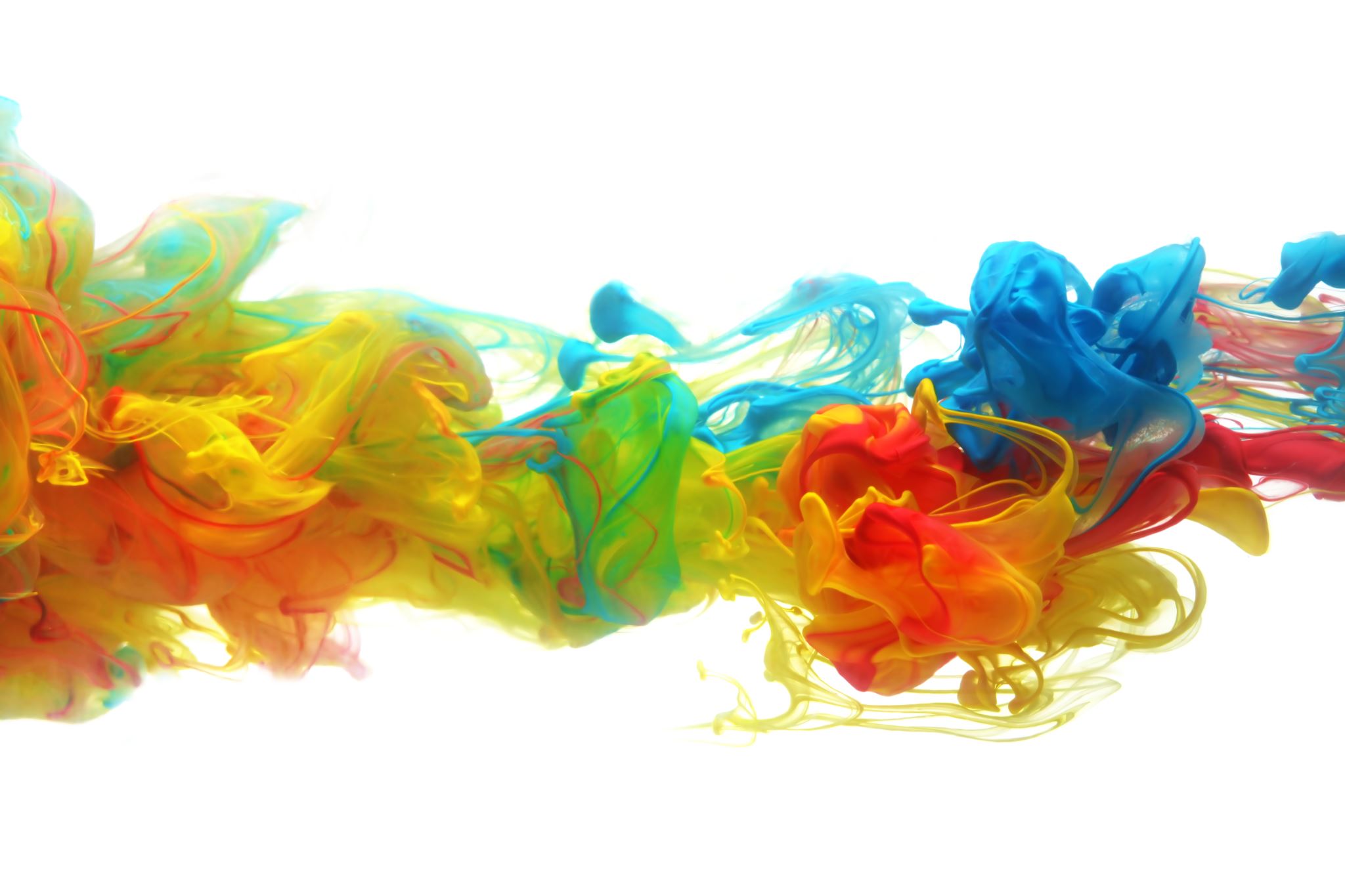 Yhteenvetoa tutkimuksesta
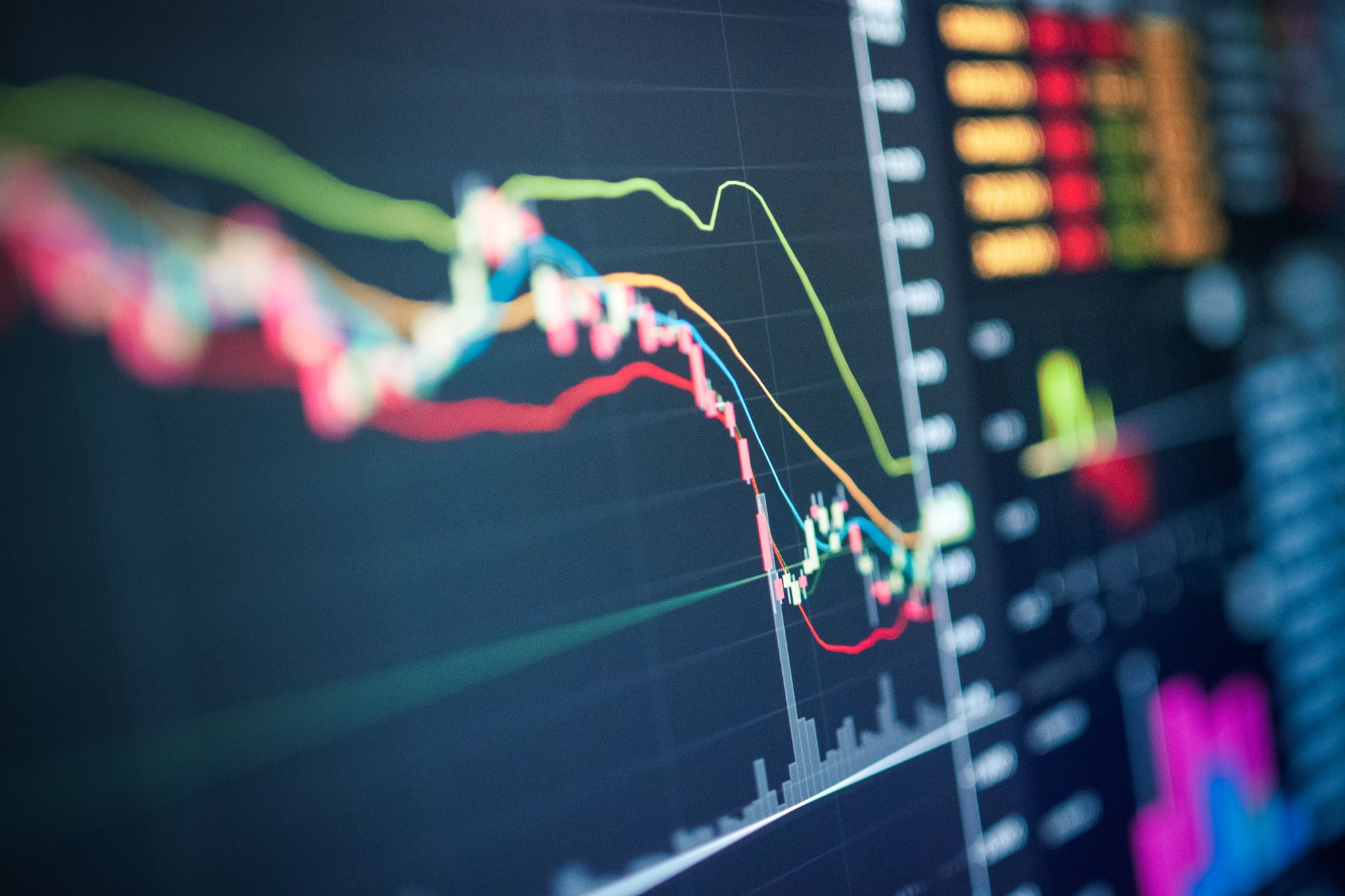 Tekoälyn vastuullinen käyttö edellyttää hyvää eettistä ohjeistusta
Toukokuussa 2023 julkaistuissa julkisen hallinnon tekoälyn eettisissä ohjeistuksissa lähtökohtana on, että tekoäly, ja teknologiat ylipäänsä, ovat julkisen hallinnon ja viranomaistoiminnan työkaluja ja välineitä. Tekoäly ei ole ihmiseen rinnastettava itsenäinen toimija, vaan monimutkainen ja oppiva tukiteknologia. Siksi sen – kuten kaiken teknologian – hyödyntäminen perustuu julkisen hallinnon yleiselle arvo- ja normiperustalle, virkamiesetiikalle ja viranomaistoimintaa säätelevälle lainsäädännölle.

Tekoälyteknologioiden käyttö edellyttääkin julkiselta hallinnolta sekä rohkeutta pohtia tekoälyn mahdollisia käyttötarkoituksia että herkkyyttä tunnistaa tekoälyn vaikutukset kansalaiseen, yhteiskuntaan sekä ympäristöön. Yhä tärkeämpää on varmistaa, että tekoälyteknologioilla edistetään aidosti hyvää julkista hallintoa, kuten avoimuutta, luottamusta ja kansalaisten perusoikeuksia.
https://avoinhallinto.fi/tekoalyn-eettinen-ohjeistus/
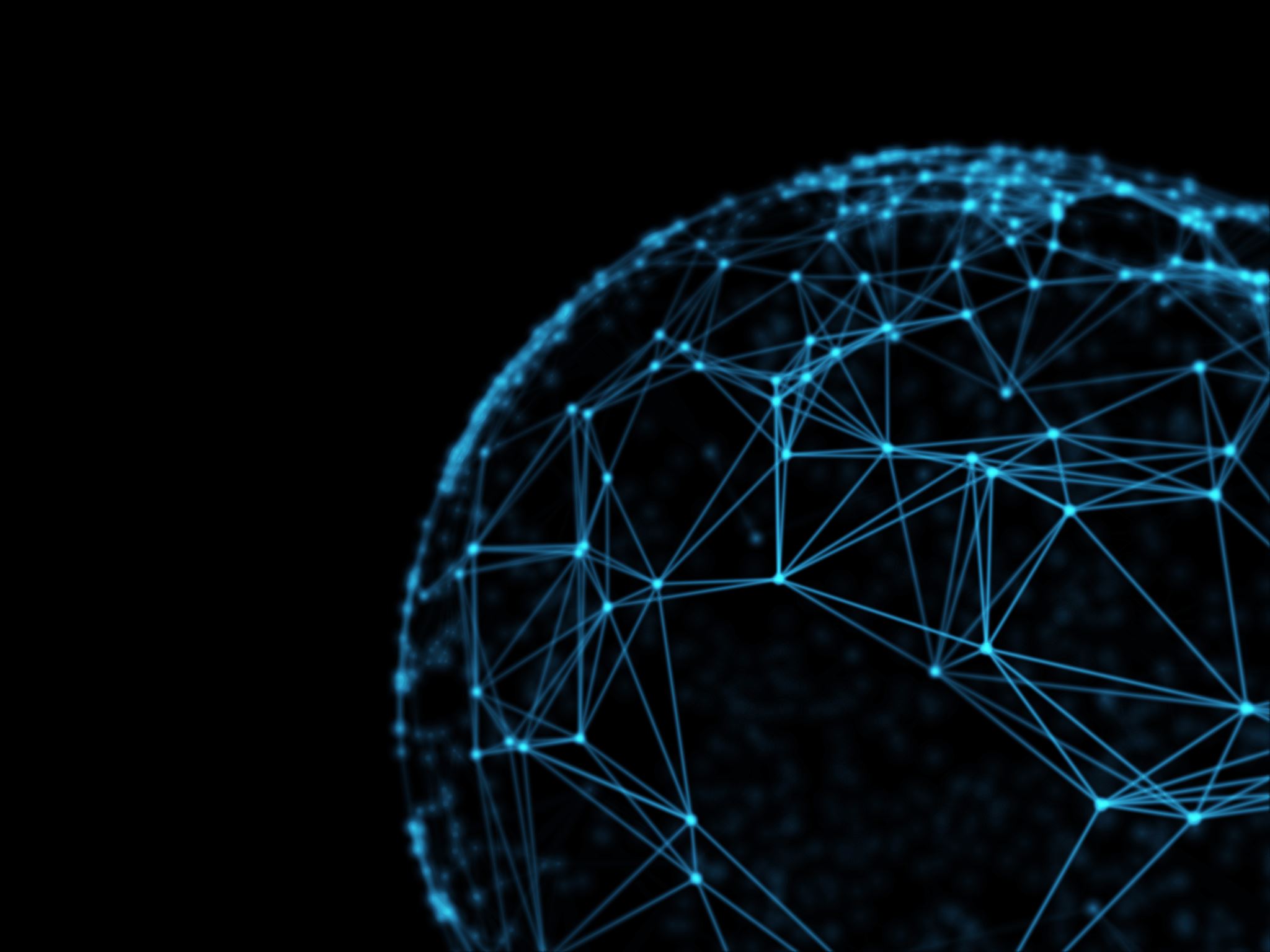 Kirjastot ja tekoäly
Tekoälyn ulkoiset vaikutukset

Tekoälyn sisäiset vaikutukset

Ymmärrys tekoälystä
Vahvat ja heikot signaalit
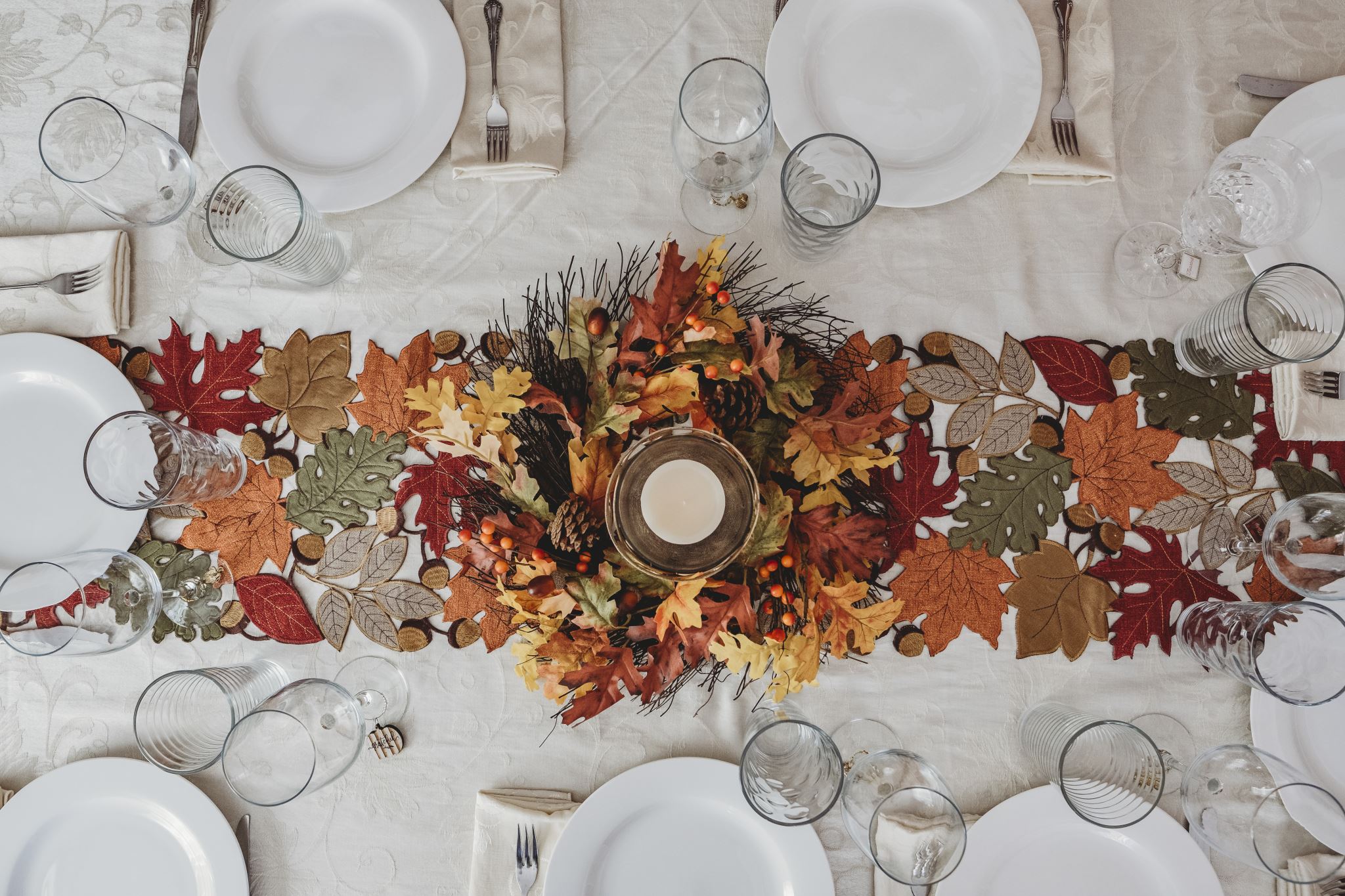 Kiitos!